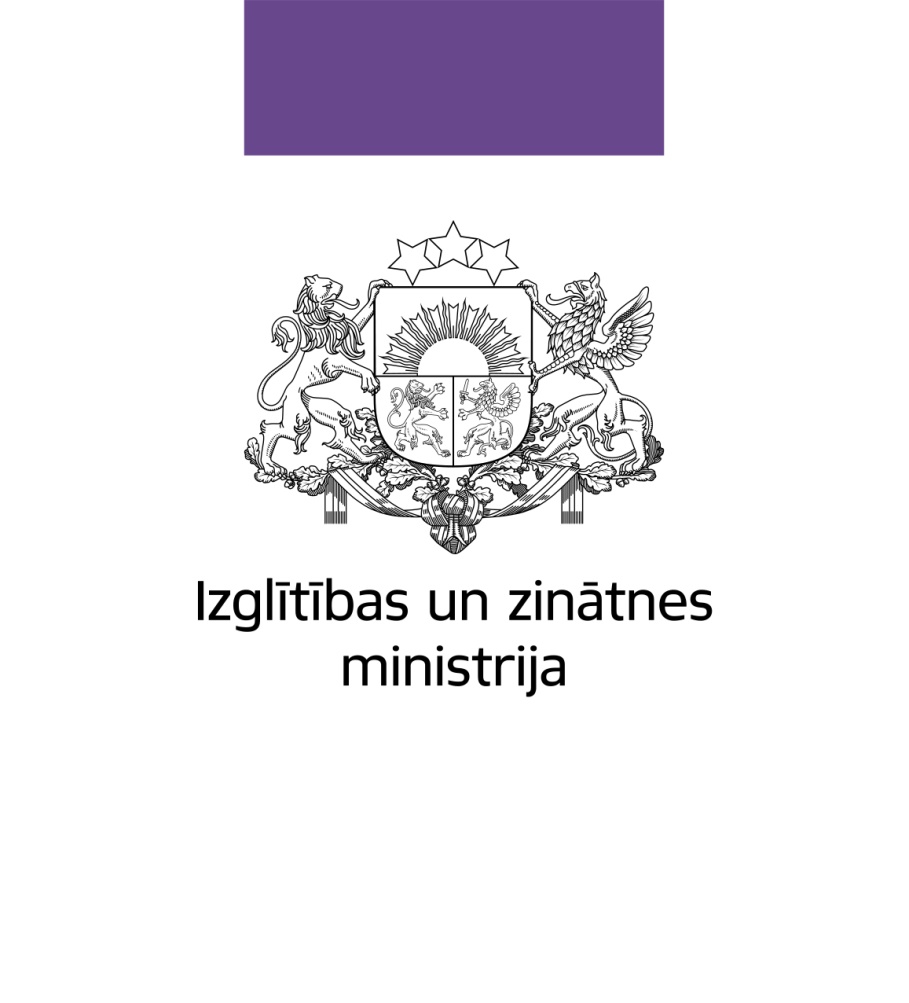 Praktiskās ievirzes pētījumiPēcdoktorantūras pētniecības atbalstsSF 2014-2020
Izglītības un zinātnes ministrija
14.10.2015, Rīga
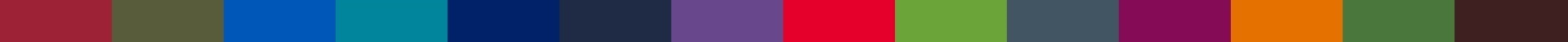 1.1.1.1.pasākums «Praktiskās ievirzes pētniecība»(76,51 milj. EUR, t.sk. ERAF 65,03 milj. EUR)
Atbalsts praktiskās ievirzes pētījumu projektiem, kas sniedz ieguldījumu RIS3 mērķu sasniegšanā, Z&T cilvēkkapitāla attīstībā un jaunu zināšanu radīšanā tautsaimniecības konkurētspējas uzlabošanai. 

Atbalstāmās darbības:
Pētniecība (fundamentālie pētījumi, rūpnieciskie pētījumi);
Tehniski ekonomiskā priekšizpēte;
Inovāciju atbalsta darbības (augsti kvalificēta personāla pārcelšana uz jaunizveidotu amatu un tehnoloģiju tiesību iegūšana, apstiprināšana un aizstāvēšana);
Projekta ietvaros radīto rezultātu izplatīšana.

Viena projekta maksimālais publiskā finansējuma apmērs  –  600 000 euro.
Atbalsta intensitāte: 50 – 100% (ņemot vērā pētījuma veidu un Komersanta statusu)

Projektu veidi:  
ZI vai K individuāli pētniecības projekti;
Sadarbības projekti;
Līgumpētījumi.

Projekta iesniedzējs: Zinātniskā institūcija, LR Komercreģistrā reģistrēts komersants.
Projektu zinātniskās kvalitātes vērtēšanu veic EK eksperti.
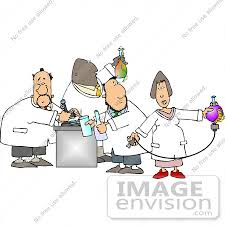 2
1.1.1.2.pasākums «Pēcdoktorantūras pētniecības atbalsts»(64,03 milj. EUR, t.sk. ERAF 54,42 EUR)
Atbalsts jauno zinātnieku (doktora grāds iegūts ne vairāk kā pirms 5 gadiem (+2 g.) karjeras uzsākšanas iespējām zinātniskajās institūcijās un pie komersantiem, kā arī pētniecības kompetenču pilnveidei.

Atbalstāmās darbības:
Pētniecība (fundamentālie pētījumi, rūpnieciskie pētījumi);
Kompetenču pilnveide, starptautiskā mobilitāte un tīklošanās;
Zināšanu un tehnoloģiju pārnese;
Tehnoloģiju tiesību iegūšana, apstiprināšana un aizstāvēšana.

Pēcdoktorantūras grantu zinātniskās kvalitātes vērtēšanu veic EK eksperti:
Grantu pieteikumu kvalitātes novērtējums;
Grantu pieteikumu starpposma vērtējums;
Grantu pieteikumu gala rezultātu novērtējums.

Viena pēcdoktorantūras granta maksimālais apmērs - 133 806 euro 3 gados:
alga pēcdoktorantam līdz 2 731 euro/mēn.;
pētniecības, mācību un tīklošanās pasākumu vienas vienības izmaksas 800 euro/mēn.;
atskaitījums administratīvajiem un infrastruktūras resursiem - 5% no granta kopapjoma.
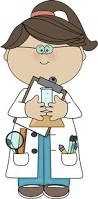 3
Sasniedzamie rādītāji(līdz 31.12.2023.)
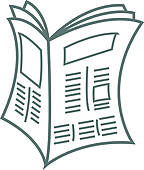 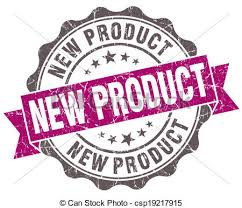 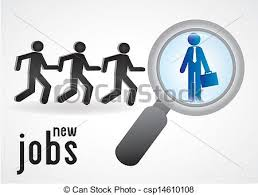 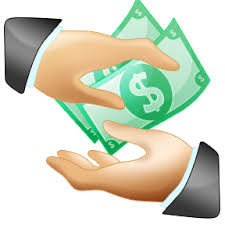 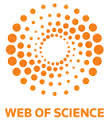 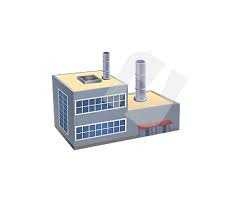 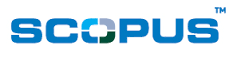 4
[Speaker Notes: Iznākuma rādītājs: Jaunu pētnieku skaits atbalstītajās vienībās (pilnas slodzes ekvivalents), (amata vietu skaits)
 Starpposma vērtība 2018: 150-200
 Mērķis 2023: 700
 Mērķa vērtības noteikšanas principi/metodoloģija: 1)Praktiskas ievirzes pētījumu atlases kārtas plānotais indikatīvais kopējais finansējums - 76 512 873 euro, tai skaitā ERAF finansējums 65 035 942 euro. 
Vidējās viena projekta izmaksas noteiktas, ņemot vērā ES fondu 2007.-2013.gada plānošanas perioda darbības programmas „Uzņēmējdarbība un inovācijas” 1.1.1.2.aktivitātes ietvaros īstenoto projektu vidējās izmaksas t.i. 500 000 euro. 76 512 873 EUR/ 500 000 EUR (vidējās viena projekta izmaksas) = vidēji 153 projekti. Vidēji viena projekta ietvaros tiks izveidotas vismaz 2 jaunas zinātniskā personāla, t.i. vadošais pētnieks, pētnieks un zinātniskais asistents, amata vietas zinātniskajās institūcijās. Attiecīgi plānots, ka praktiskas ievirzes pētījumu atbalsta rezultātā tiks izveidotas 306 jaunas zinātniskā personāla, t.i. vadošā pētnieka, pētnieka un zinātniskā asistenta, amata vietas (153x2=306).
2)Pēcdoktorantūras pētījumu atlases kārtas ietvaros plānotais indikatīvais kopējais finansējums 64 029 231 euro, tai skaitā 54 424 846 euro. Viena individuālā pēcdoktorantūras granta vidējais apmērs 100 000 euro, attiecīgi atlases kārtas ietvaros plānots atbalsts 640 pēcdoktorantūras grantiem (64 029 231 euro/ 100 000 EUR = 640 granti). Tiek pieņemts, ka ≈60% atbalstu saņēmušie jaunie zinātnieki varētu turpināt darbu pēc projekta īstenošanas zinātniskajā institūcijā, veidojot jaunas zinātniskā personāla amata vietas pētniecībā un attīstībā, savukārt atlikušie 40% varētu aizvietot esošo gados vecāko zinātnisko personālu (daļa varētu arī pārtraukt savu zinātnisko darbību Latvijā). Attiecīgi atlases kārtas ietvaros varētu tikt izveidotas 384 jaunas zinātniskā personāla amata jaunajiem zinātniekiem (640x60%=384).
Ņemot vērā augstāk minēto, kopā līdz 2023.gadam tiktu izveidotas ≈700 jaunas zinātniskā personāla, t.i. vadošais pētnieks, pētnieks un zinātniskais asistents, amata vietas.
 
Iznākuma rādītājs: Zinātnisko rakstu skaits, kuru izstrādei un publicēšanai ir sniegts atbalsts (zinātnisko rakstu skaits)
 Starpposma vērtība 2018: 220 publikācijas
 Mērķis 2023: 1472 publikācijas
 Mērķa vērtības noteikšanas principi/metodoloģija: Plānots, ka tiks īstenoti 153 praktiskas ievirzes pētniecības projekti un 640 individuālie pēcdoktorantūras granti. Tiek pieņems, ka praktiskas ievirzes pētījumu projektu ietvaros pārsvarā tiks sagatavots un publicēts viens zinātniskais raksts, savukārt 25% šo pētījumu projektu ietvaros, t.i. 39 projektos, tiks sagatavoti vismaz divi zinātniskie raksti, savukārt pēcdoktorantūras pētījumu projektu ietvaros tiks sagatavoti un publicēti vismaz divi zinātniskie raksti.  (114 pētījumu projekti * 1 zinātniskais raksts) + (39 pētījumu projekti * 2 zinātniskie raksti) + (640 pēcdoktorantūras pētījumu projekti * 2 zinātniskie raksti) = 1 472 zinātniskie raksti. 
 
Iznākuma rādītājs: Jauno produktu un tehnoloģiju skaits, kas ir komercializējami un kuru izstrādei sniegts atbalsts, (skaits). 
Starpposma vērtība 2018: 78
Mērķis 2023: 530
 Mērķa vērtības noteikšanas principi/metodoloģija: Praktiskas ievirzes pētījumu atlases kārtas ietvaros plānots  īstenot 153 projektus. Attiecīgi pieņemot, ka vismaz 114 projektu (75% no visiem projektiem) veikto pētījumu ietvaros varētu tikt radīti jauni produkti vai tehnoloģijas, kas attiecīgi varētu būt komercializējami (nodrošināta zināšanu un tehnoloģiju pārnese (t.i. intelektuālā īpašuma licence) vai projekta izstrādnes ieviešana ražošanā vai pakalpojumu sniegšanā.- proti., vismaz viens jauns produkts vai tehnoloģijas tiks radītas katrā projektā.
Savukārt pēcdoktorantūras pētījumu atlases kārtas ietvaros plānots sniegt atbalstu 640 jaunajiem zinātniekiem pēcdoktorantūras pētījumu īstenošanai. Attiecīgi pieņemot, ka apmēram 65 % no projektu īstenošanā veikto pētījumu ietvaros varētu tikt radīti jauni produkti vai tehnoloģijas, t.i. 416. Jaunu produktu vai tehnoloģiju skaits, kas komercializējami –530 (114+416).
Pieņemot, ka praktiskas ievirzes pētniecības un pēcdoktorantūras pētījumiem tiks uzsaukta trīs uzsaukumos, attiecīgi par 1/3 no kopējā pieejamā finansējuma, līdz 2018.gadam varētu tikt īstenoti apmēram 50 pētījumu projekti un 211 pēcdoktorantūras projekti. 
Saskaņā ar augstāk minēto atlases kārtu indikatīvo laika grafiku, tās plānots uzsākt īstenot 2015.gada IV ceturksnī/2016.gada I ceturksnī un indikatīvais projekta ilgums plānots vismaz pilnus trīs gadus. Ņemot vērā augstāk minēto aprēķina metodiku, tiek pieņemts, ka līdz 2018.gada beigām tiks izstrādāti un nostiprināti aptuveni 30 % jaunu produktu vai tehnoloģiju, t.i. 78, savukārt 70% no jaunajiem produktiem un tehnoloģijām, kas tiks izstrādāti pirmā projektu uzsaukuma ietvaros, tiks izstrādāti un nostiprināti vēl 2019.gadā. Attiecīgi 2018.gada starpposma vērtībā tie netiek iekļauti. 
 
Iznākuma rādītājs: To komersantu skaits, kuri sadarbojas ar pētniecības institūcijām, (skaits).
 Starpposma vērtība 2018: 40
 Mērķis 2023: 450
 Mērķa vērtības noteikšanas principi/metodoloģija: ES fondu 2007.-2013.gada plānošanas periodā zinātniskās institūcijas darbības programmas „Uzņēmējdarbība un inovācijas” pasākuma 2.1.1. „Zinātne, pētniecība un attīstība” ietvaros īstenotajā aktivitātē 2.1.1.1.”Atbalsts zinātnei un pētniecībai” īsteno praktiskas ievirzes pētījumu projektus sadarbībā ar 54 unikāliem komersantiem, savukārt 11 komersantiem 2.1.1.3.1.apakšaktivitātes „Zinātnes infrastruktūras attīstība” ietvaros tiek modernizēta pētniecības infrastruktūra, kas veicinās komercdarbību pētniecības pakalpojumu sektorā. Kā arī 2.1.1.2.aktivitātes  „Atbalsts starptautiskās sadarbības projektiem zinātnē un tehnoloģijās” tiek īstenots viens projekts sadarbībā ar komersantu. Attiecīgi 2.1.1.pasākuma ietvaros esošā perioda laikā zinātniskās institūcijas sadarbojas pētījumu projektu īstenošanā ar 66 unikāliem komersantiem.
Laika posmā 2008.-2010.g. pēc CSP datiem darbojās 693 inovatīvi uzņēmumi, no kuriem 364 visā rūpniecības sektorā un 328 uzņēmumi pakalpojumu jomā).
Plānots, ka 2020.g. inovatīvo uzņēmumu īpatsvars pieaugs līdz 40%, kas pēc esošo uzņēmumu skaita veidotu 927 uzņēmumus. Ņemot vērā augstāk minēto, kā arī plānotās atbalstāmās darbības praktiskas ievirzes pētījumu projektu, pēcdoktorantūras pētījumu projektu un inovāciju grantu studentiem ietvaros, tiek pieņemts, ka aptuveni 50% no inovatīvajiem uzņēmumiem būtu jāsadarbojas ar zinātniskajām institūcijām.
  
Iznākuma rādītājs: Privātās investīcijas, kas papildina valsts atbalstu inovācijām vai pētniecības un izstrādes projektiem.
Starpposma vērtība 2018: 3 190 600 EUR (20%) 
Mērķis 2023: 15 953 000 EUR 
 Mērķa vērtības noteikšanas principi/metodoloģija: Praktiskas ievirzes pētījumu projektu atlases kārtā tiek pieņemts, ka vismaz 50% no atlases kārtā plānotajiem projektiem tiks īstenoti sadarbībā ar komersantiem, kas attiecīgi projekta īstenošanai paredz privāto līdzfinansējumu. 153/2=77 projekti tiks īstenoti sadarbībā ar komersantiem, attiecīgi šiem projektiem piesaistot indikatīvi 38 500 000 EUR (t.i. 77 projekti*500 000 viena projekta indikatīvās vidējās izmaksas = 38 500 000 EUR). Atbilstoši valsts atbalstu regulējošajiem normatīvajiem aktiem, tiek pieņemts, ka vidēji valsts atbalsta likme atlases kārtas ietvaros būs vidēji 25%, attiecīgi praktisku pētījumu projektu īstenošanā tiks piesaistīts privātais līdzfinansējums 9 625 000 EUR (t.i. 38 500 000 EUR* 25% vidējā valsts atbalsta likme = 9 625 000 EUR).
Pēcdoktorantūras pētījumu projektu īstenošanā plānots ka vismaz 20% no atlases kārtā plānotajiem projektiem tiks īstenoti sadarbībā ar komersantiem, kas attiecīgi projekta īstenošanai paredz privāto līdzfinansējumu. 640 *25% =160 par kopējo finansējuma apmēru 16 000 000 EUR, 16 000 000 EUR* 20% vidējā valsts atbalsta likme = 3 200 000 EUR.
Inovāciju grantu projektu īstenošanā plānots, ka vismaz 50% no atlases kārtā plānotajiem projektiem tiks īstenoti sadarbībā ar komersantiem, savukārt 50% sadarbībā ar pašvaldībām vai pašas zinātniskās institūcijas inovatīvu risinājumu projektiem. Vienlaikus tiek pieņemts, ka apmēram 8% no atlases kārtai pieejamā finansējuma apmēra tiks novirzīti inovāciju grantu administrēšanai, t.i. 34 000 000* 8% = 2 720 000 EUR. Attiecīgi 31 280 000 EUR/ 50% īstenojamo inovāciju grantu projektiem = 15 640 000 EUR, 15 640 000 EUR*20% = 3 128 000 EUR. 
Attiecīgi praktiskas ievirzes pētniecības projektu, pēcdoktorantūras pētījumu projektu un inovāciju grantu īstenošanai tiktu piesaistīts privātais finansējums 15 950 000 EUR apmērā.]
P&A programmu apstiprināšanas priekšnoteikums
Priekšnoteikums ES fondu 2.1.prioritātes “Pētniecība, tehnoloģiju attīstība un inovācijas” programmu īstenošanas uzsākšanai (IZM un EM programmas) - izstrādāts Viedās specializācijas stratēģijas ieviešanas pasākumu plāns un uzraudzības mehānisms (ex-ante 1.1 nosacījums):

izstrādāta RIS3 monitoringa sistēma - apstiprināta MK 15.09.15;

nav panākta vienošanas ar FM par RIS3 monitoringa sistēmas izmaksu plānu un finansēšanas avotiem (K: 20.12.15.).

RIS3 monitoringa sistēmai jānodrošina publisko ieguldījumu zinātnē, tehnoloģiju attīstībā un inovācijās ietekmes monitorings.
5
Laika grafiks
115,25 MEUR
6
Ilgstošs programmu saskaņošanas process
Iebildumi par jauninājumu ieviešanas kārtību, piem:
“Apvārsnis 2020” kvalitātes slieksni pārsniegušo, bet nefinansēto projektu atbalsts;
Zinātniskā ekspertīzes nodrošināšanas kārtība projektu atlasē un rezultātu uzraudzībā (EK ekspertu datu bāzes ekspertu vērtējums);
Sadarbības nosacījumi starp zinātniskajām institūcijām un komersantiem;
Vienkāršotās izmaksas.
2) Jaunās valsts atbalsta Regulas piemērošanas kārtība;
3) Klīnisko slimnīcu projektu finansēšanas nosacījumi;

4) FM un CFLA neatbalsta programmu apstiprināšanu, kamēr nav vienošanās par Publisko iepirkumu likuma grozījumiem par EK datu bāzes ekspertu piesaistes izņēmuma nosacījumiem;

Novēloti atzinumi
7
Paldies par uzmanību!
.
SF finansējums zinātnei 322.3 MEUR (ERAF 273.99 MEUR)
115,25 MEUR
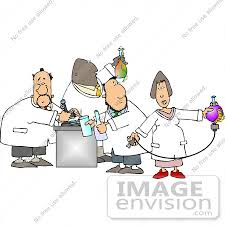 9
Praktiskās ievirzes pētniecības atbalsts
Mērķis: atbalstīt zinātnisko pētījumu projektus, kas sniedz ieguldījumu RIS3 mērķu sasniegšanā, Z&T cilvēkkapitāla attīstībā un jaunu zināšanu radīšanā tautsaimniecības konkurētspējas uzlabošanai 

Atbalstāmās darbības:
Pētniecība (fundamentālie pētījumi, rūpnieciskie pētījumi);
Tehniski ekonomiskā priekšizpēte;
Inovāciju atbalsta darbības (augsti kvalificēta personāla pārcelšana uz jaunizveidotu amatu un tehnoloģiju tiesību iegūšana, apstiprināšana un aizstāvēšana);
Projekta ietvaros radīto rezultātu izplatīšana.

Atbalsta intensitāte: 50–100% (ņemot vērā pētījuma veidu un K statusu)

Projektu veidi:  
 ZI vai K individuāli pētniecības projekti
 Sadarbības projekti
 Līgumpētījumi
10
Praktiskās ievirzes pētniecības projektu īstenošanas nosacījumi
Atklāts konkurss 1 x gadā 
(iesniedz CFLA+ zinātniskā daļa ENG)
Pirmā projektu iesniegumu atlase plānota 
2015.gada beigās/ 2016.gada I cet.
EK ekspertu datu bāzes eksperti nodrošina:
  projektu kvalitātes vērtēšanu;
 projekta rezultātu vidusposma vērtēšanu;
 projekta rezultātu gala novērtējumu.
Max. 36 mēneši
Max.
600 000 EUR
Prasības projekta pieteikumam:
zinātniskās daļas apraksts angļu valodā; 
komersanta vai nozares asociācijas atzinums par plānotā pētījuma nozīmību attiecīgās nozares vai komersanta attīstībai.
Netiešās izmaksas – 25%

Ieguldījums natūrā (pamatlīdzekļi, materiāli, profesionālais darbs) – līdz 5% ar saimniecisku darbību nesaistītiem projektiem.
Praktiskās ievirzes pētniecības projektu veidi
12
Pēcdoktorantūras granti - I
Mērķis: attīstīt jauno zinātnieku prasmes un palielināt zinātnisko kapacitāti, nodrošinot jauno zinātnieku karjeras uzsākšanas iespējas zinātniskajās institūcijās un pie komersantiem, kā arī pētniecības kompetenču pilnveidošanu, cilvēkresursu atjaunotni un kvalificētu speciālistu skaita pieaugumu.



Atbalstāmās darbības:
Pētniecība (fundamentālie pētījumi, rūpnieciskie pētījumi);
Kompetenču pilnveide, starptautiskā mobilitāte un tīklošanās;
Tehnoloģiju tiesību iegūšana, apstiprināšana un aizstāvēšana;
Zināšanu un tehnoloģiju pārnese.
13
Pēcdoktorantūras granti - II
DARBA LĪGUMS 
ar LR reģistrētu ZI vai komersantu 

3 gadi
Pilna slodze
 (var 0.2PLE akad.darbam)

Pētniecības plāns
+ apmācības, tīklošanās
Jebkura pilsonība 
Jebkura valsts
Jebkura zinātnes nozare
Doktora grāds ne vairāk kā pirms 5 gadiem (+2 g.) iegūts LV vai ārvalstīs
Virsstundas citos SF projektos
* Pēdējos 5 gados (2008/09-2012/13) doktora grādu Latvijā ieguvuši 1175.
14
Pēcdoktorantūras granti - III
Max. 133 806 EUR 3 gados
(44 602 EUR/gadā)
≈ 451 granti
Ja valsts atbalstu nepiemēro:
85%ERAF + max.10% VB + max. 5% natūra + ZI finansējums

Ja piemēro valsts atbalstu:
50/60/70%ERAF + komersanta/ ZI finansējums
15
Pēcdoktorantūras granti – IV
Atklāts konkurss 1 x gadā 
(iesniedz VIAA + zinātniskā daļa ENG)
VĒŖTĒŠANA:
1) EK eksperti:
projektu kvalitātes novērtējums;
rezultātu vidusposma vērtējums;
gala rezultātu novērtējums.

2) Priekšroka (ja vienāds punktu skaits):
 projektiem ar lielāku privāto finansējumu;
starptautiskai mobilitātei.

3) Ja projekts labi novērtēts, bet nefinansēts M.Sklodowska-Curie programmā – nacionāli nepārvērtē un virza finansēšanai no SF (ja piekrīt Post-dok izmaksu ierobežojumiem, atbilst RIS3)
Projektu atlase
2016.gada I cet.
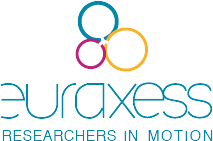 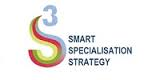 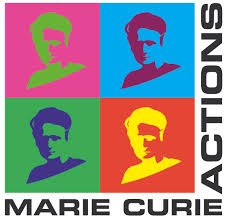 Marijas Sklodovskas-Kirī programmas Individuālas stipendijas vērtēšanas kritēriji
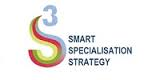 17